Першовересневий квест на тему «Школа радо Вас вітає»
Підготувала вчитель 
   Криштопівського НВК 
Лепетун Т.М.
Коридор
Спортивна кімната
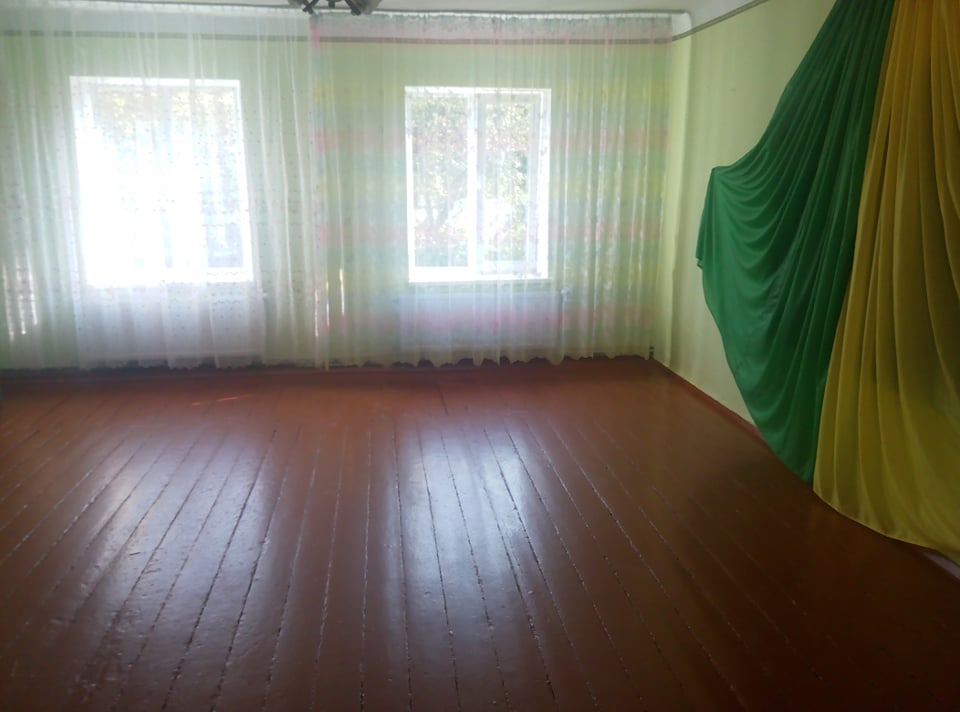 Їдальня
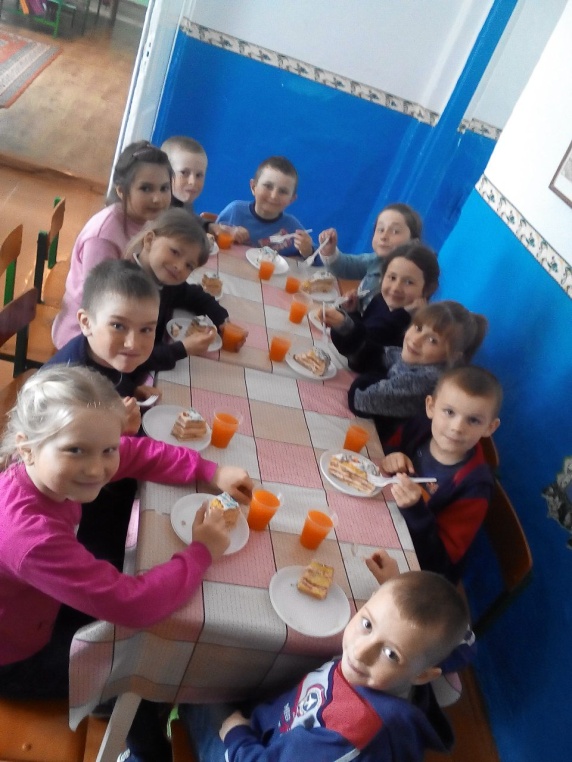 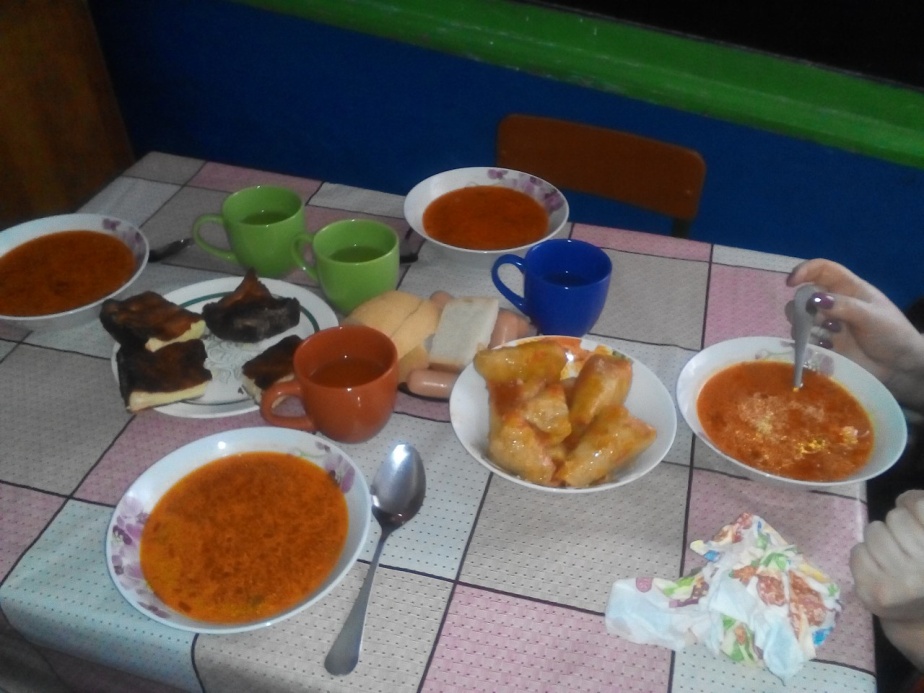 Клас
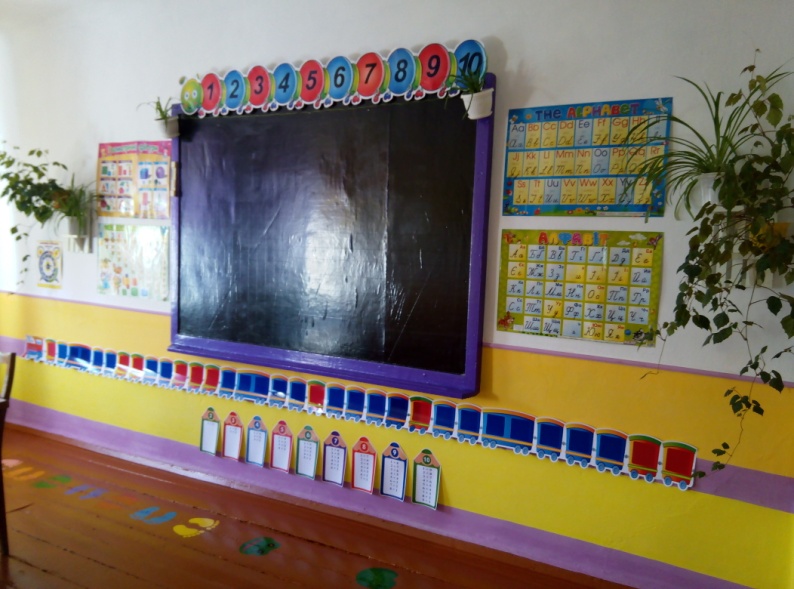 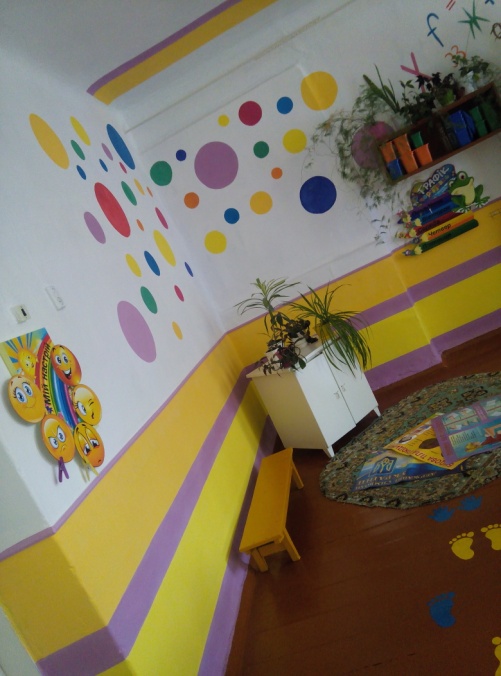 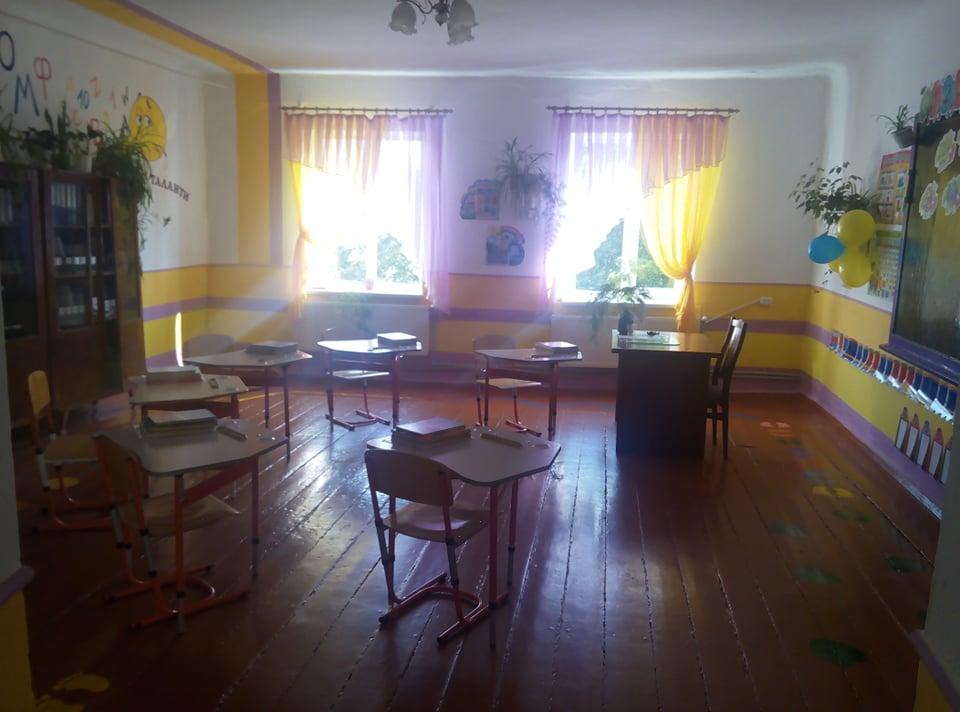 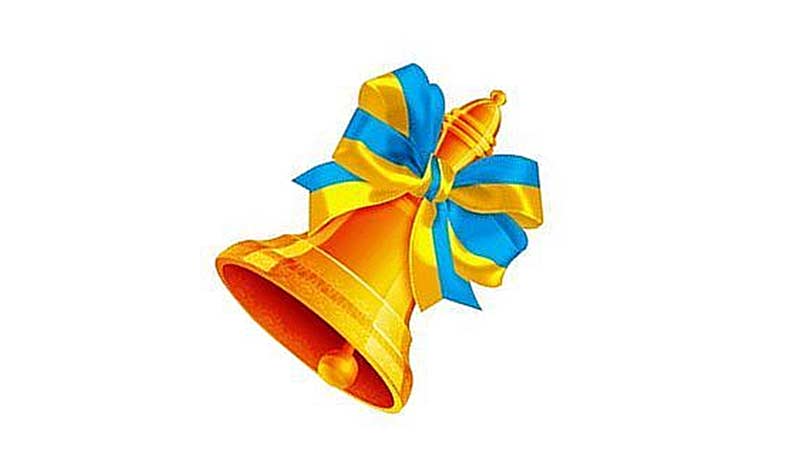 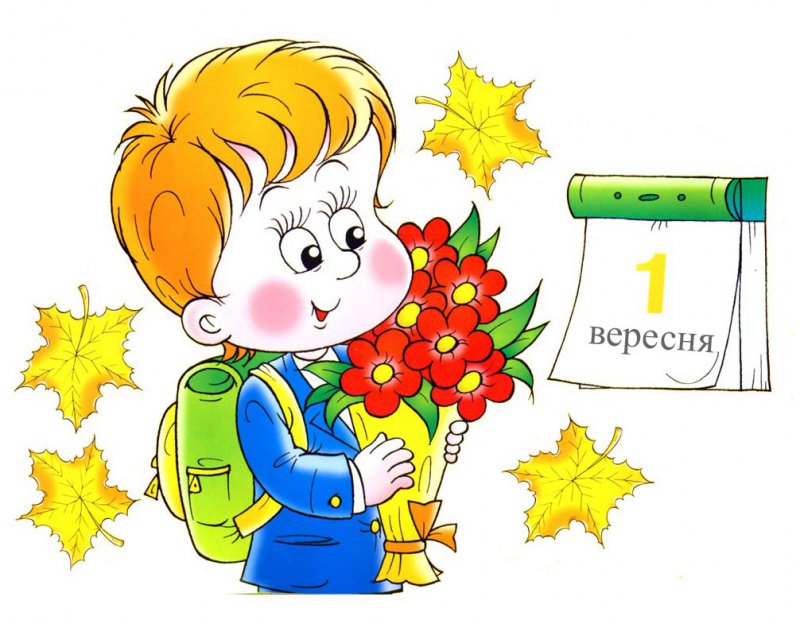 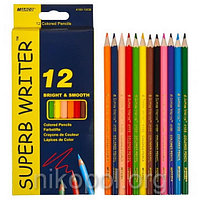 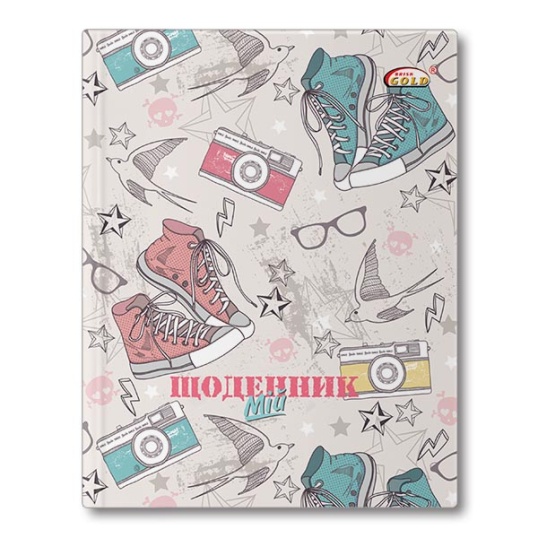 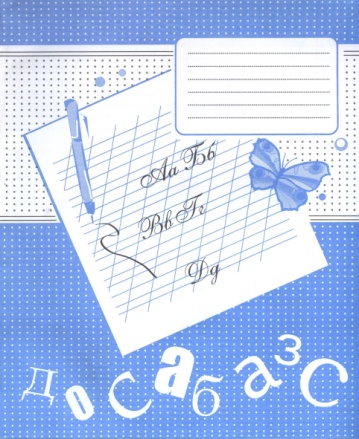 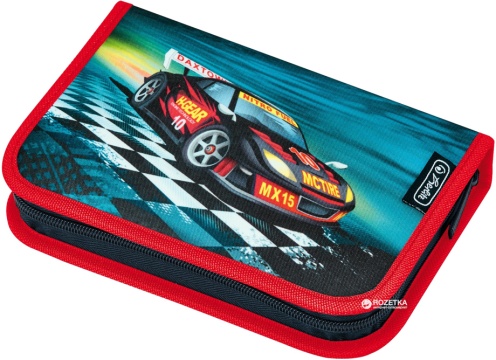